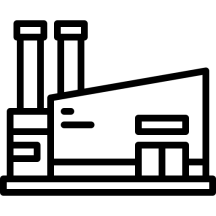 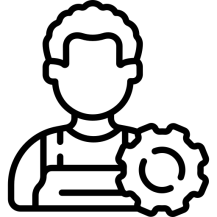 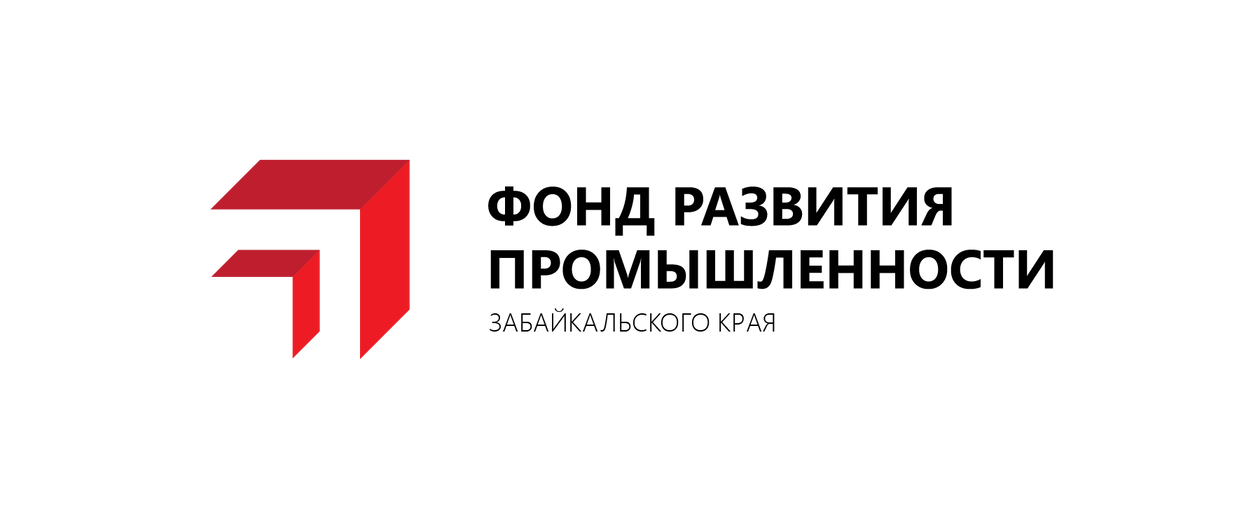 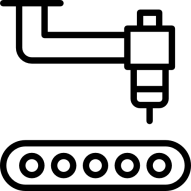 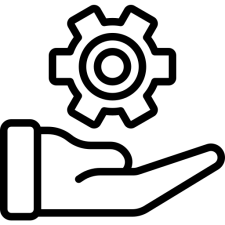 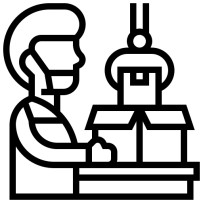 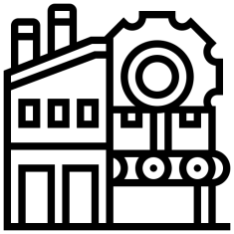 ФОНД РАЗВИТИЯ ПРОМЫШЛЕННОСТИ ЗАБАЙКАЛЬСКОГО КРАЯ
Возможности финансирования и поддержки проектов
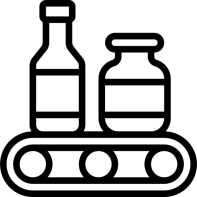 О ФОНДЕ
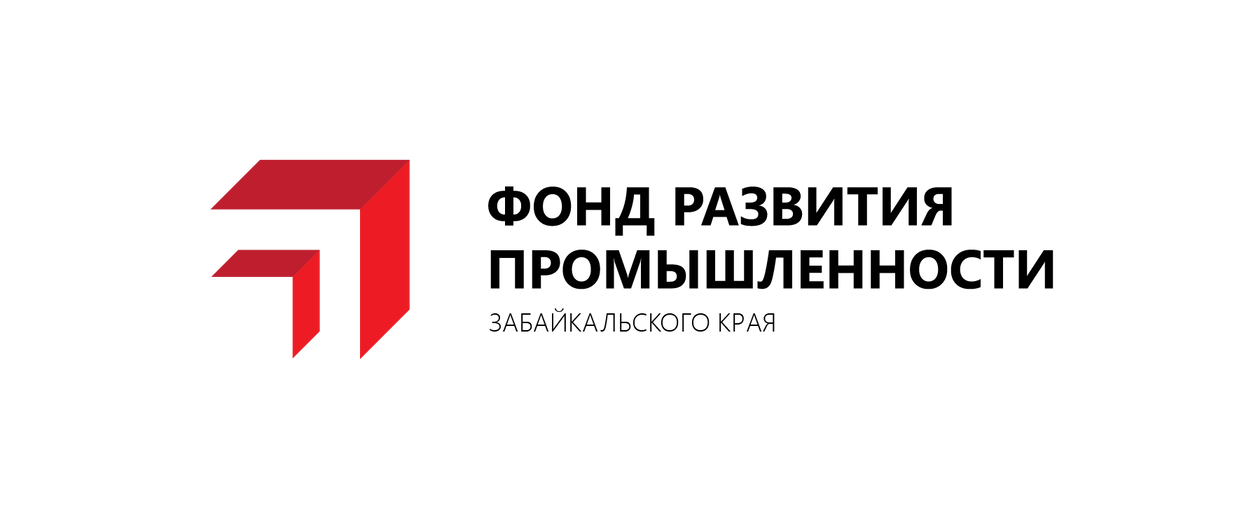 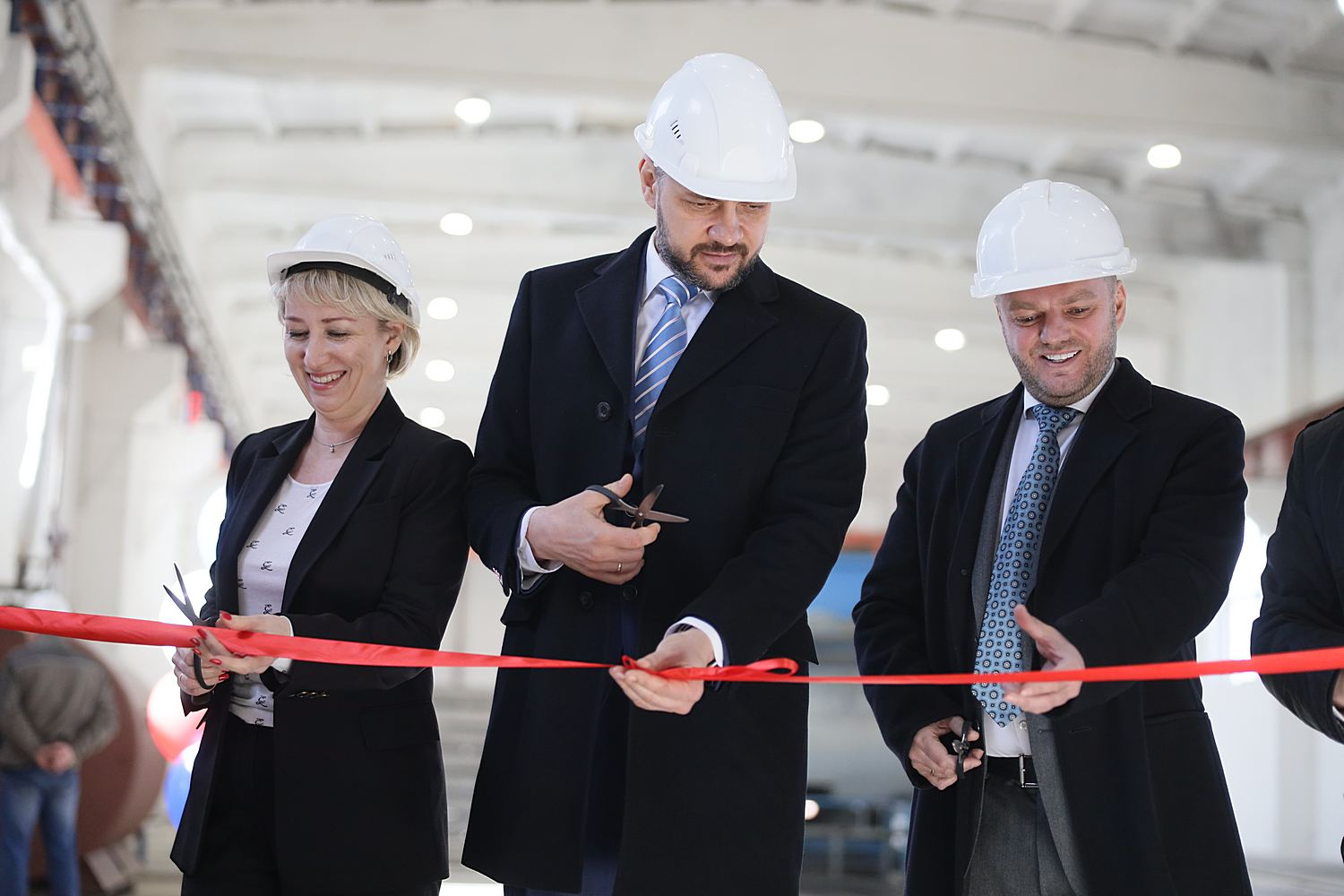 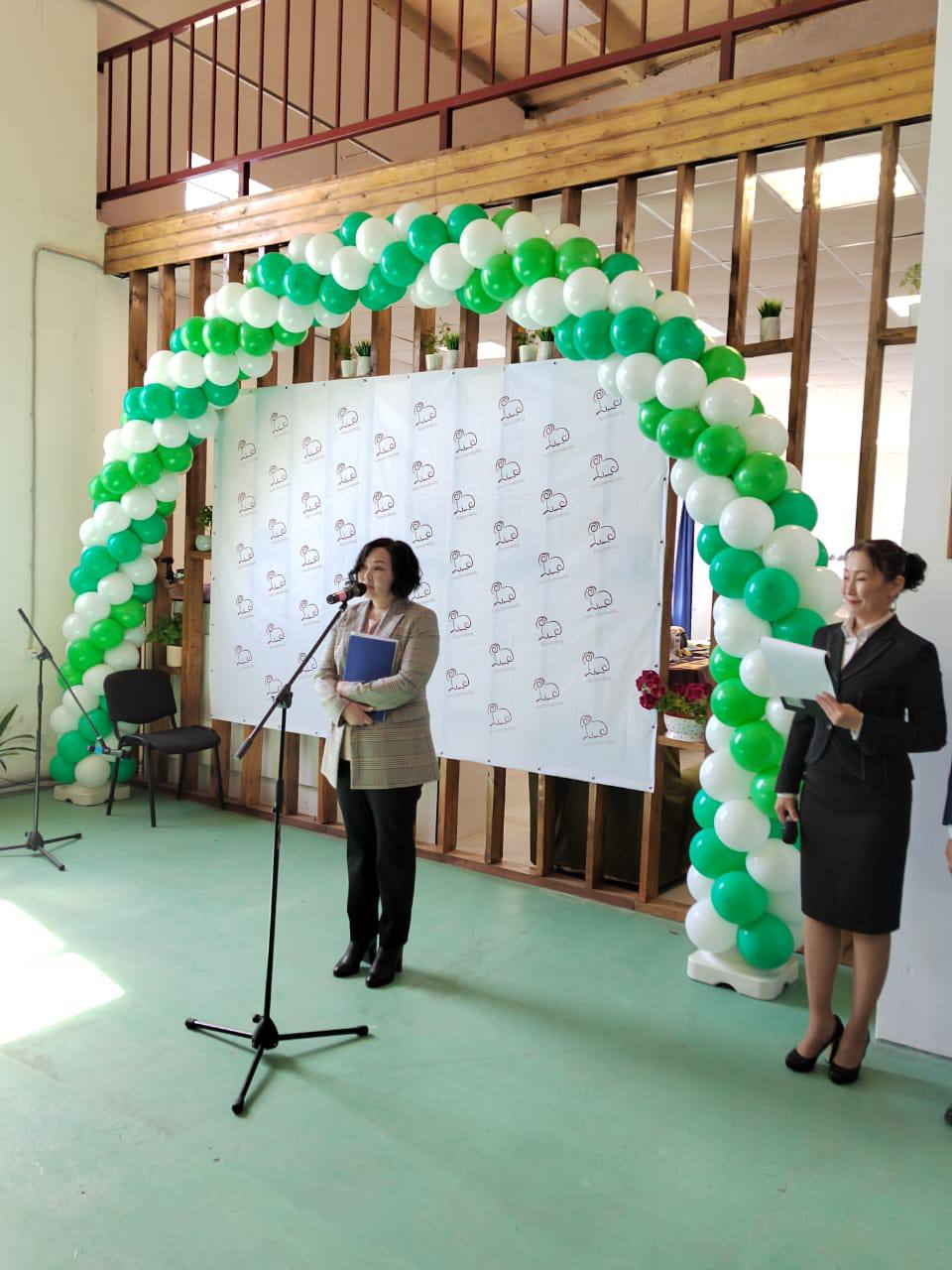 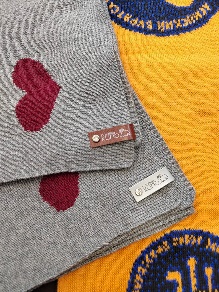 Фонд развития промышленности Забайкальского края создан в апреле 2017 г. при участии Правительства Забайкальского края
Основная цель: создание финансовых, организационных и иных условий, направленных на развитие промышленного потенциала Забайкальского края.
ООО СЗ «Мир» запустил новое направление – производство ЖБИ
ИП Хан Э. запустила производство шерстяных изделий
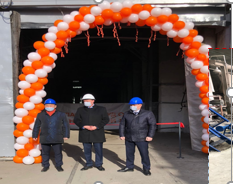 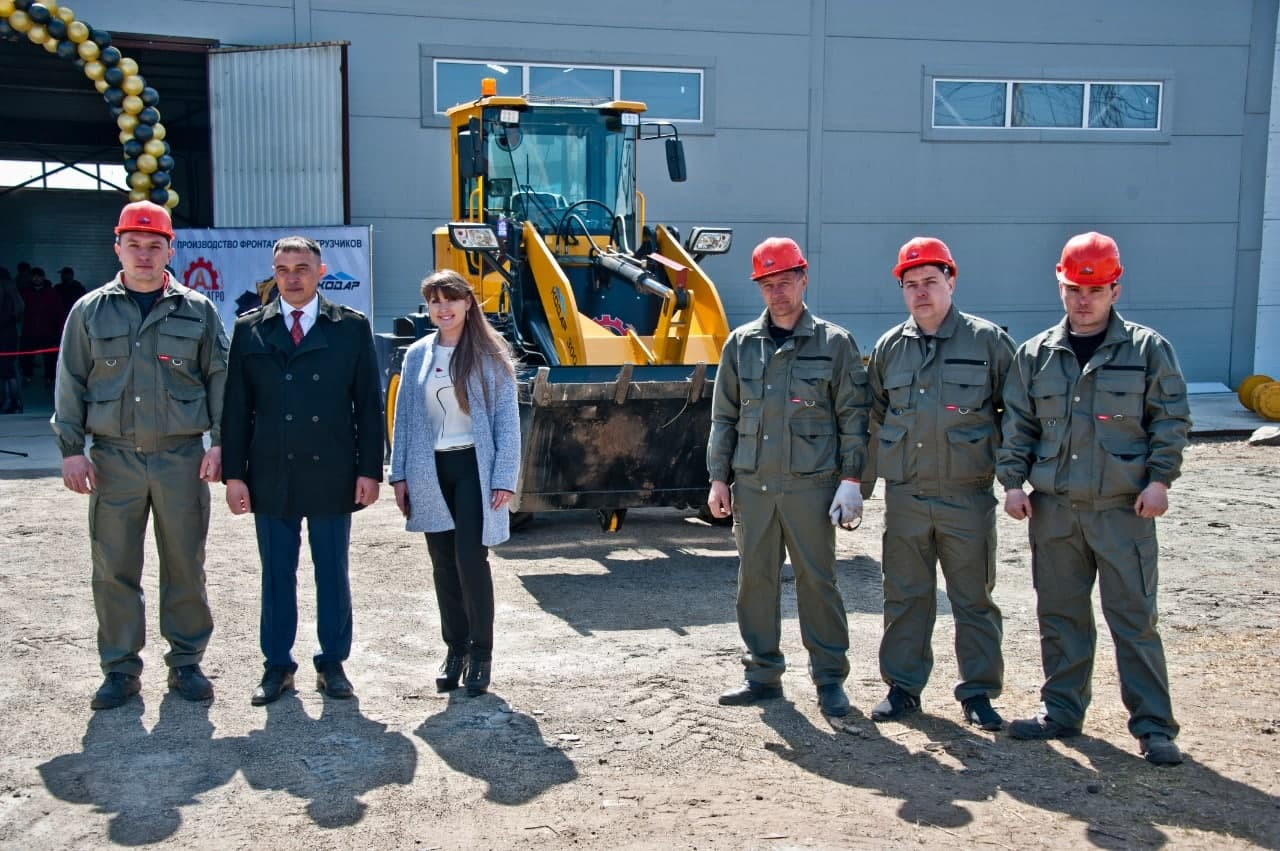 За период деятельности мы профинансировали более 300 производственных предприятий на общую сумму 1,5 млрд. руб. При нашей финансовой поддержке в крае запустилось 77 различных производств. Это запуск крупного завода железобетонных изделий, производство литейной продукции, фронтальных погрузчиков, трикотажных изделий, древесных пеллет, колбасных и мясных изделий, фабрика готовой еды  и другие.
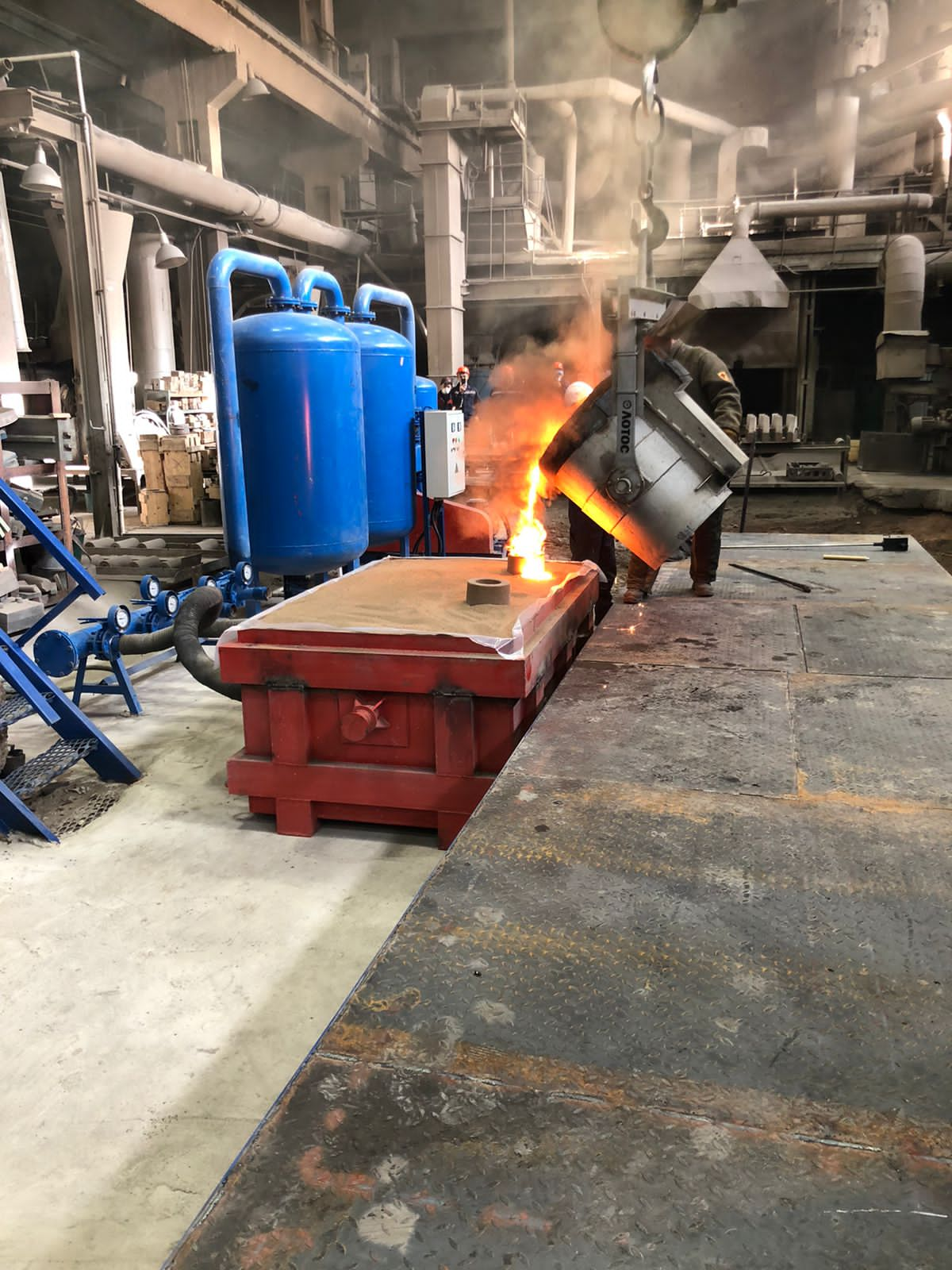 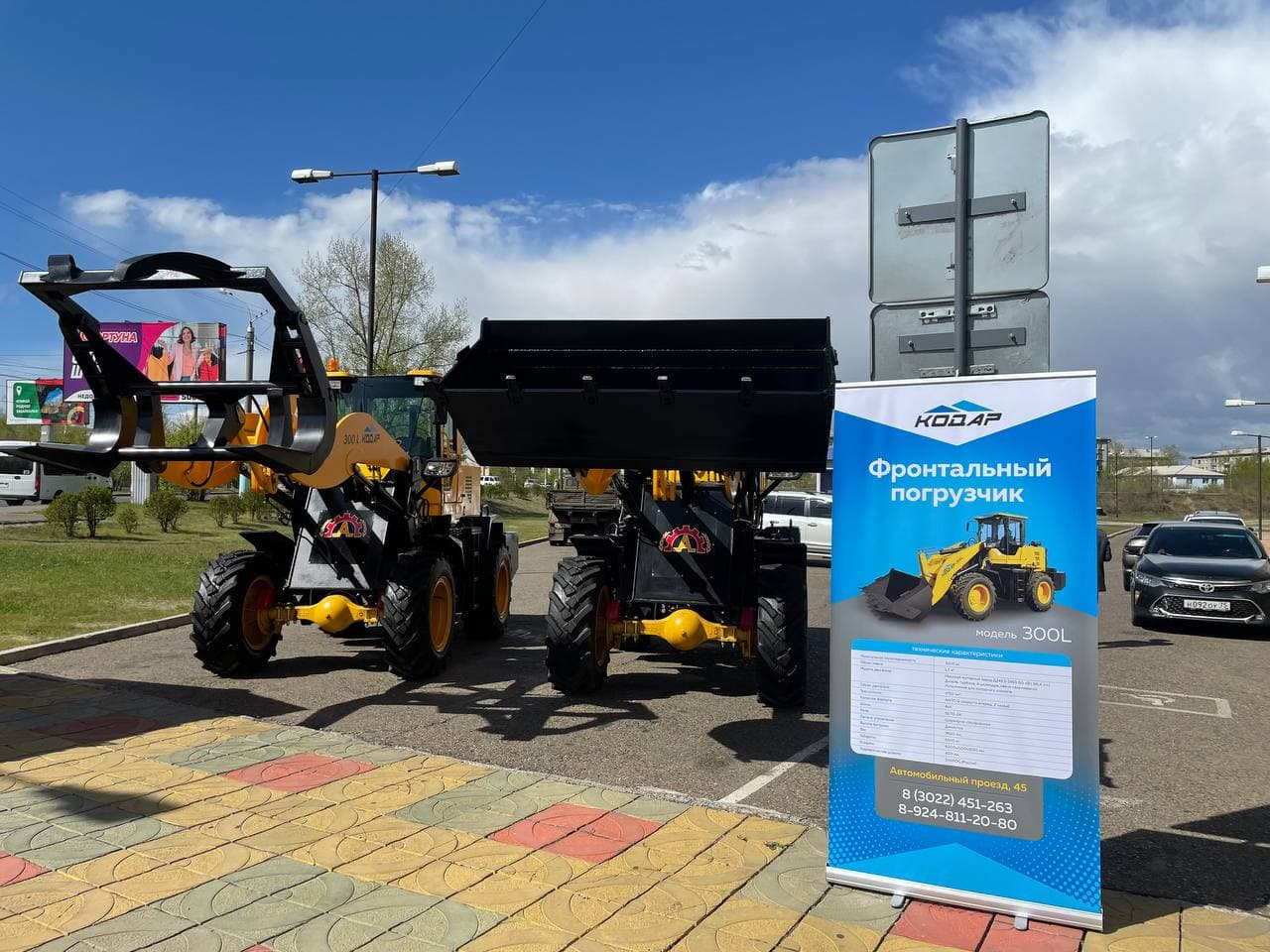 ООО «Восток-Агро» запустил производство фронтальных погрузчиков
ООО «ЗМЗ ТОР» запустил производство литейной продукции по новой технологии
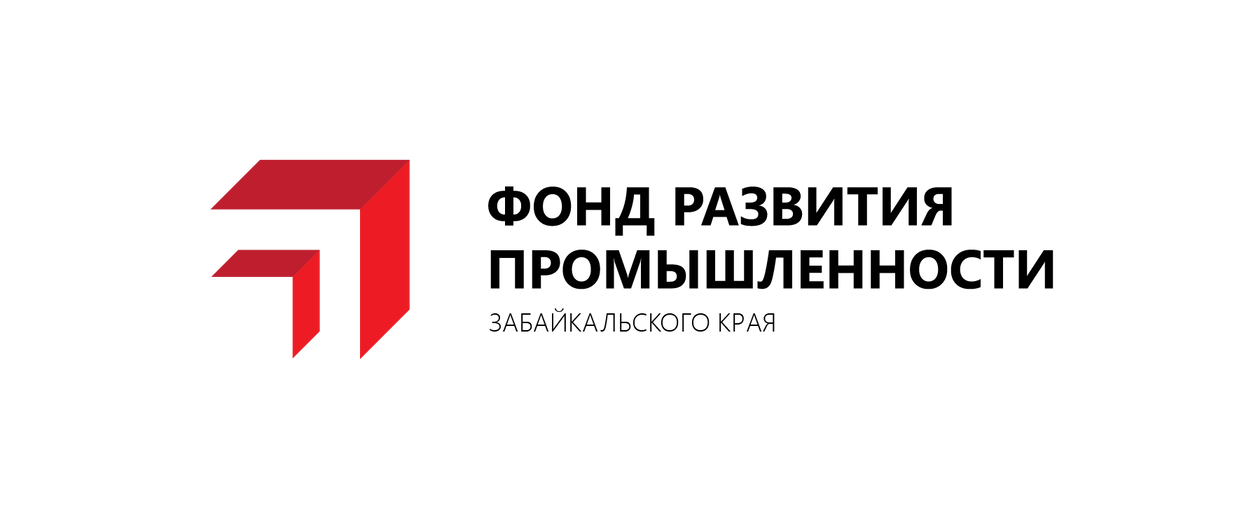 МЕРЫ ПОДДЕРЖКИ
Финансовые
Нефинансовые
УСЛУГИ 
РЕГИОНАЛЬНОГО ЦЕНТРА ИНЖИНИРИНГА
ПРОГРАММЫ 
ФРП ЗАБАЙКАЛЬСКОГО КРАЯ
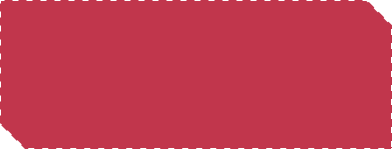 ПРОГРАММЫ ФРП ЗАБАЙКАЛЬСКОГО КРАЯ
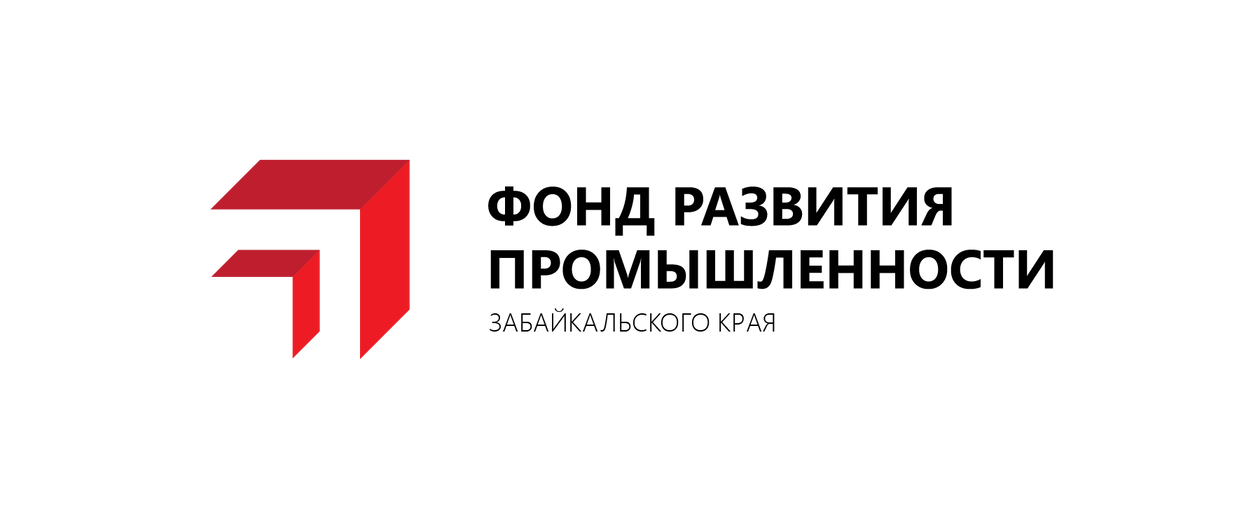 ТРЕБОВАНИЯ:
СУБЪЕКТ ДЕЯТЕЛЬНОСТИ В СФЕРЕ ПРОМЫШЛЕННОСТИ, СУБЪЕКТ МСП
СОФИНАНСИРОВАНИЕ ОТ 20% / ОБЩИЙ БЮДЖЕТ ПРОЕКТА 6,25 МЛН. РУБ.
ОБЕСПЕЧЕНИЕ: ПОРУЧИТЕЛЬСТВО, ЗАЛОГ, ГАРАНТИИ.
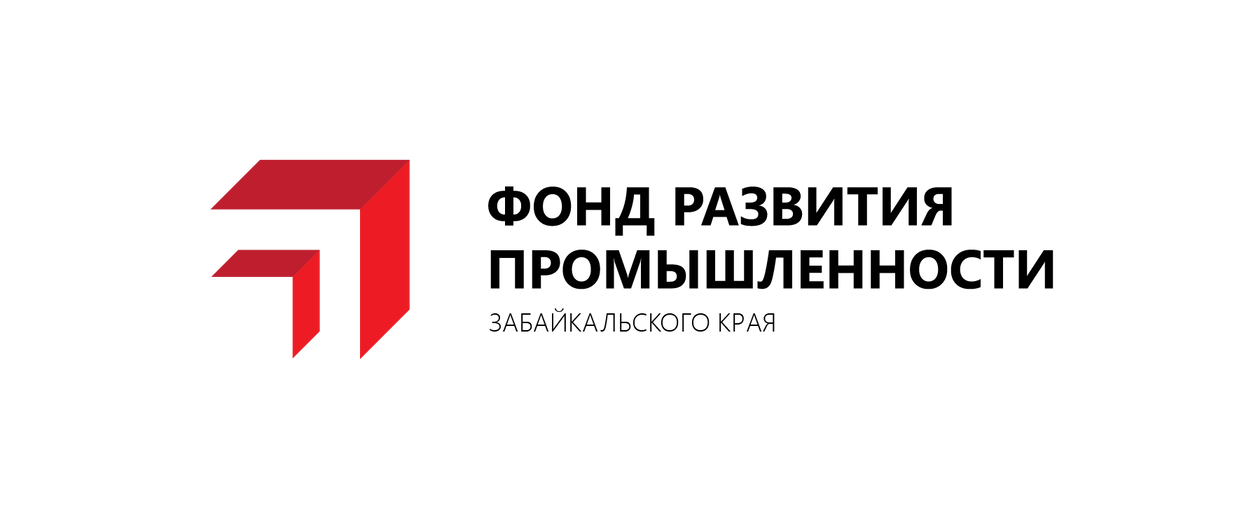 РЕГИОНАЛЬНЫЙ ЦЕНТР ИНЖИНИРИНГА
Центр функционирует на базе Фонда развития промышленности Забайкальского края. 
Деятельность направлена на поддержку производственных предприятий в вопросах инновационного развития и модернизации.
УСЛУГИ:
Разработка бизнес-планов и финансово-экономических моделей
Маркетинговые услуги (бренд-бук, исследования рынка продукта и др.)
Разработка программ модернизации
7
1
4
Помощь в регистрации товарного знака, изобретений, патентования
Сертификация и лабораторные исследования продукции
Разработка технологии производства продукции
8
2
5
Все виды аудитов (управленческий, финансовый, технический, энергетический, экологический и др.)
Разработка проектно-конструкторской документации на изготовление оборудования
Научно-исследовательские и опытно-конструкторские работы
9
3
6
ПРЕДОСТАВЛЯЮТСЯ НА УСЛОВИЯХ СОФИНАНСИРОВАНИЯ СУБЪЕКТА МСП ОТ 10% СТОИМОСТИ УСЛУГ
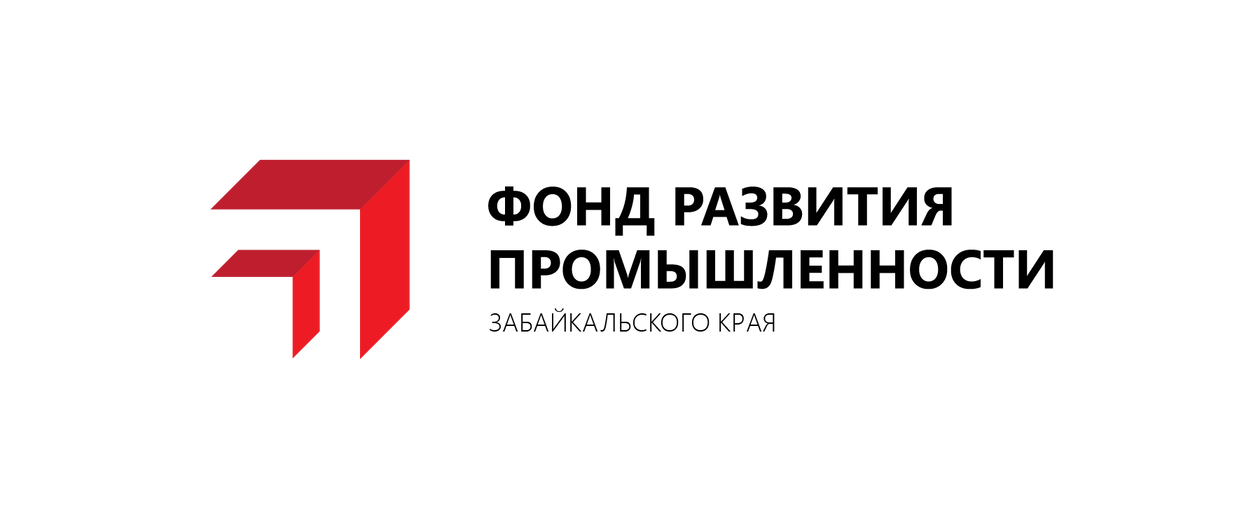 ОТ ИДЕИ ДО ПОЛНОГО ЗАПУСКА
Производство шерстяных нитей
ГРУППА КОМПАНИЙ РУНО
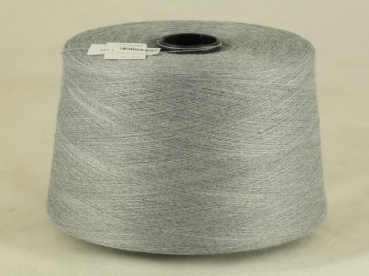 Агинский р-он
Выпуск продукции:
4 147 шт. /год, 13 видов
Лабораторные испытания, сертификация продукции – РЦИ
Займ на оборудование
16 млн. руб. – ФРП
Начало реализации проекта, поиск финансирования
Расширение производства
2022 г.
2023 г.
2020 г.
2021 г.
Приобретение оборудования,
пусконаладка
Запуск производства
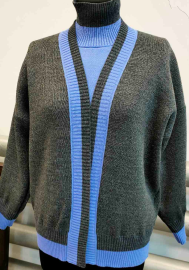 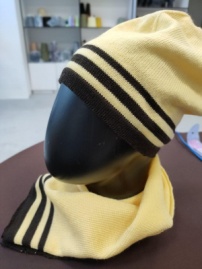 Производство шерсти – РУНО 
Производство
одеял – Хан Э.Б
Компенсация за приобретенное оборудование – Минэконом ЗК
Технологический аудит производства ООО «Руно» – РЦИ
Разработка бизнес-плана – РЦИ
2016 г.
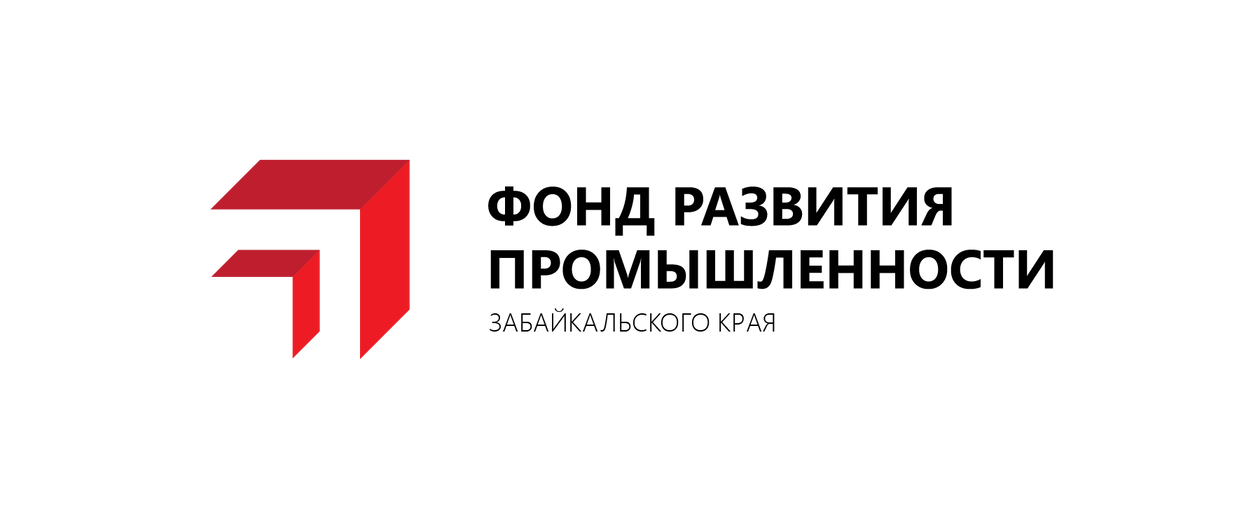 Консультационный центр: +7(3022)31-14-24
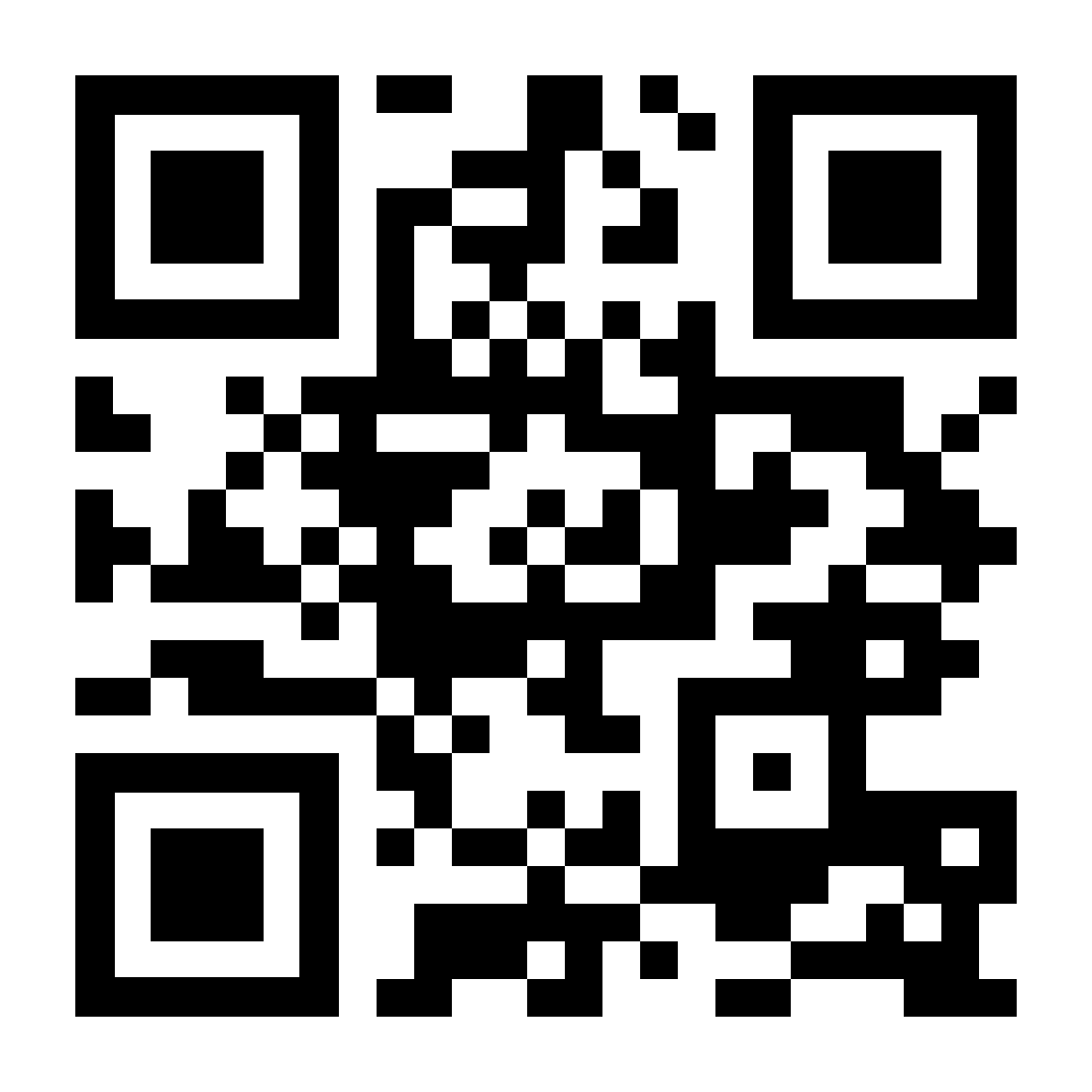 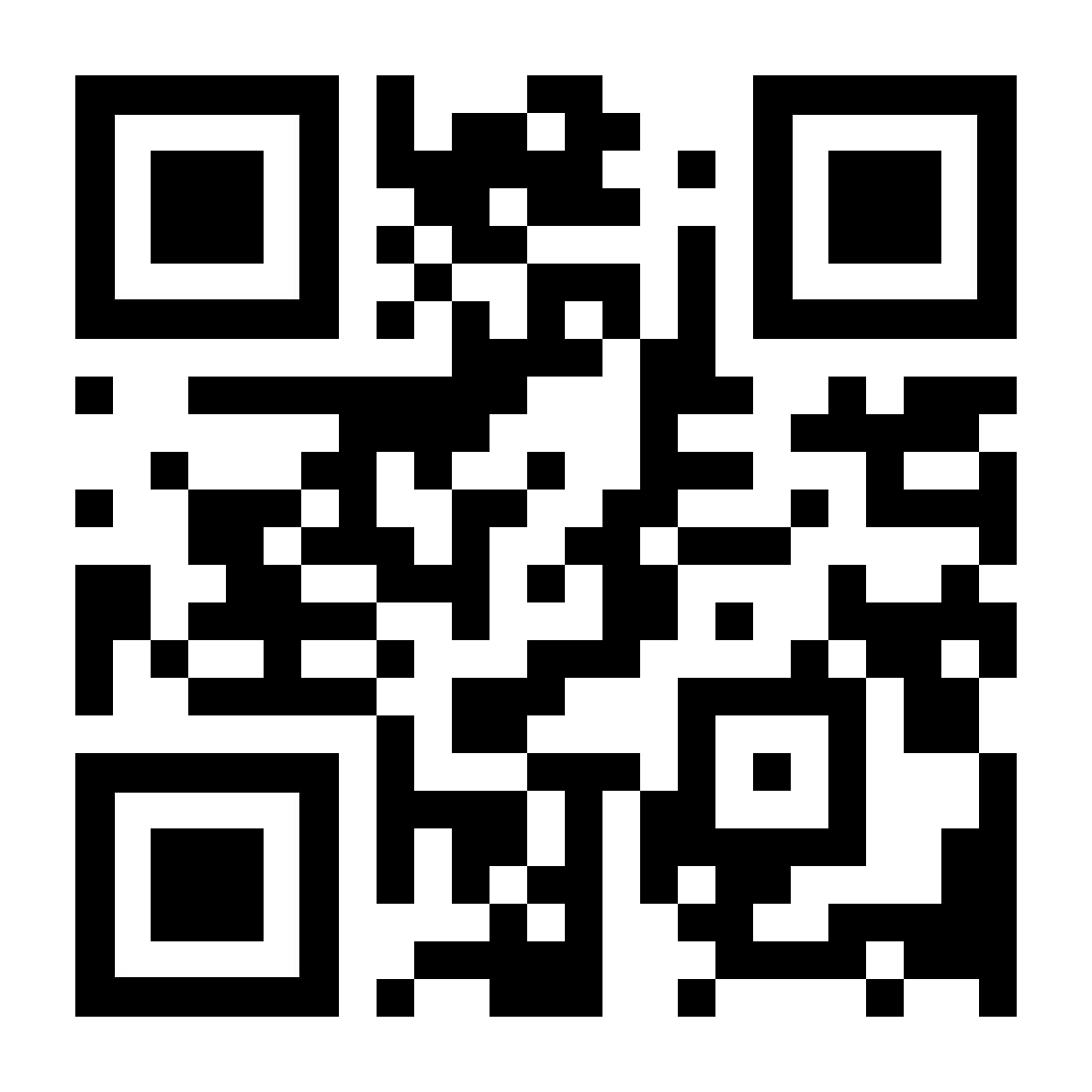 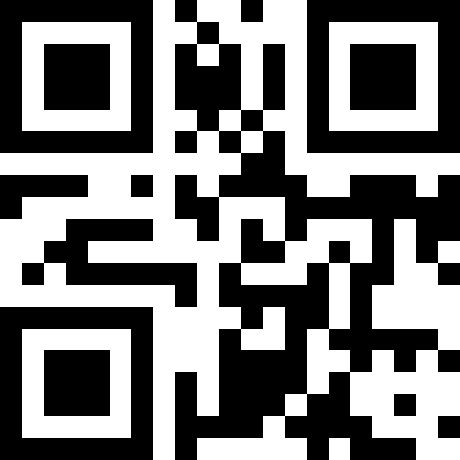 САЙТ ФОНДА
ТЕЛЕГРАМ-КАНАЛ
ГРУППА ВКОНТАКТЕ
Адрес: г. Чита, ул. Балябина, 28
Эл.почта: frp75@bk.ru
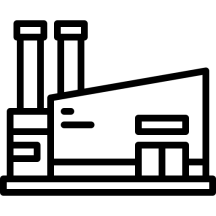 КОНТАКТЫ
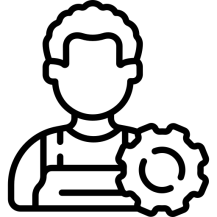 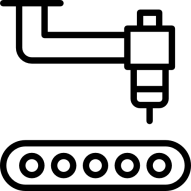 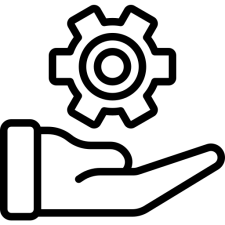 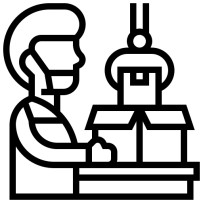 Мирсанова Елена Валентиновна – Генеральный директор Фонда развития промышленности Забайкальского края
тел.: 8-924-802-14-24
email: mirsanovaev_frp75@bk.ru
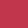 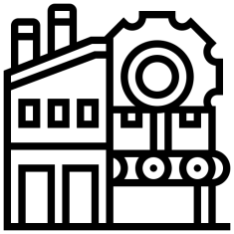 Калачёв Олег Александрович – Руководитель Центра инжиниринга Забайкальского края Фонда развития промышленности Забайкальского края
тел.: 8(3022)21-80-89 
email: rcizk@bk.ru
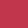 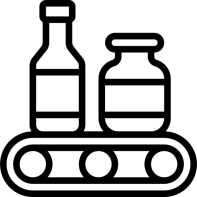